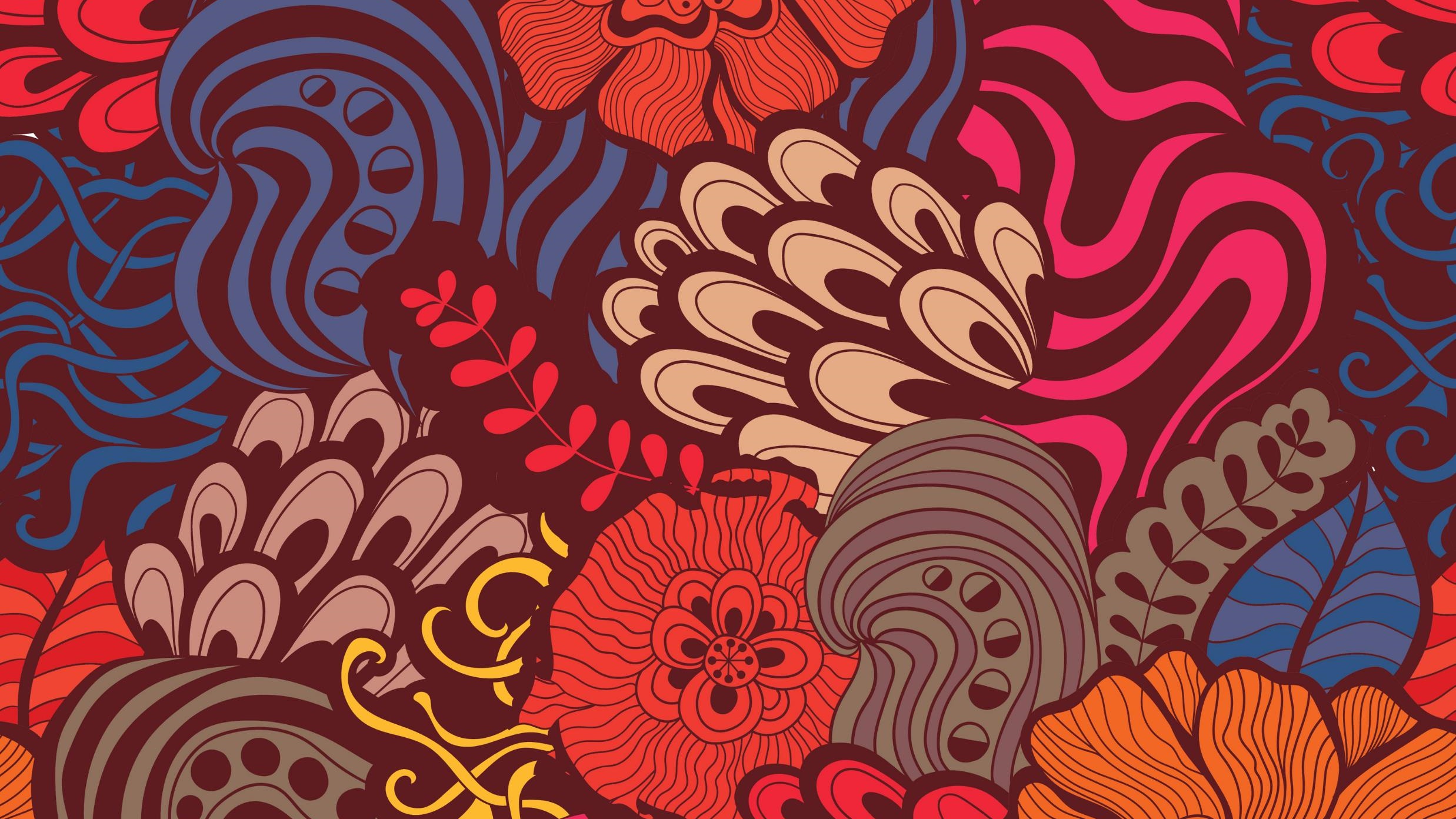 ATIVIDADE Semana 1
PROFª ME. CRISTIANE DE BRITO CRUZ
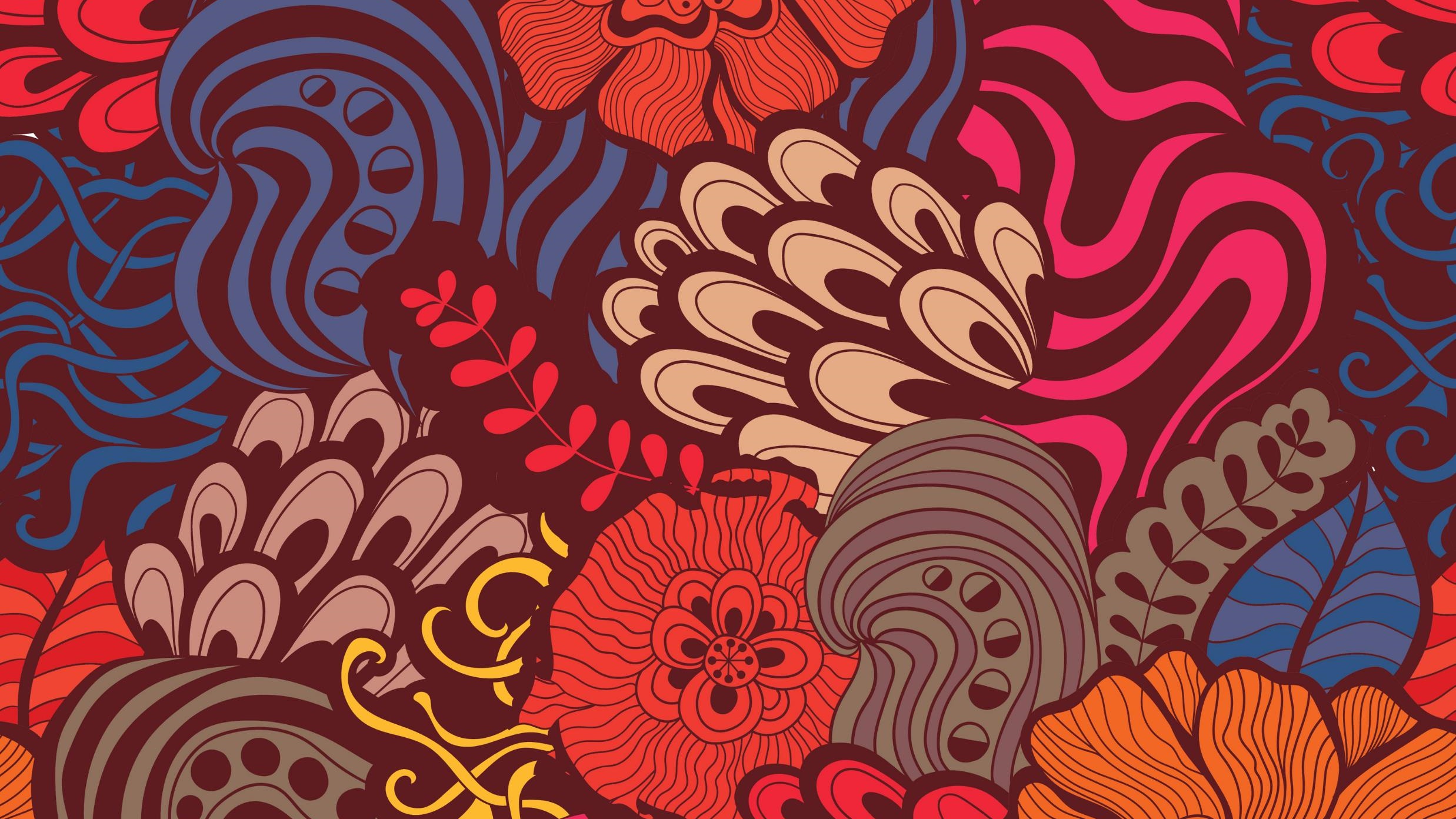 ATIVIDADE
Acesse o texto:

https://www.ift.org/news-and-publications/food-technology-magazine/issues/2020/november/features/information-is-abundant-critical-thinking-isnt 

Resolva às questões:
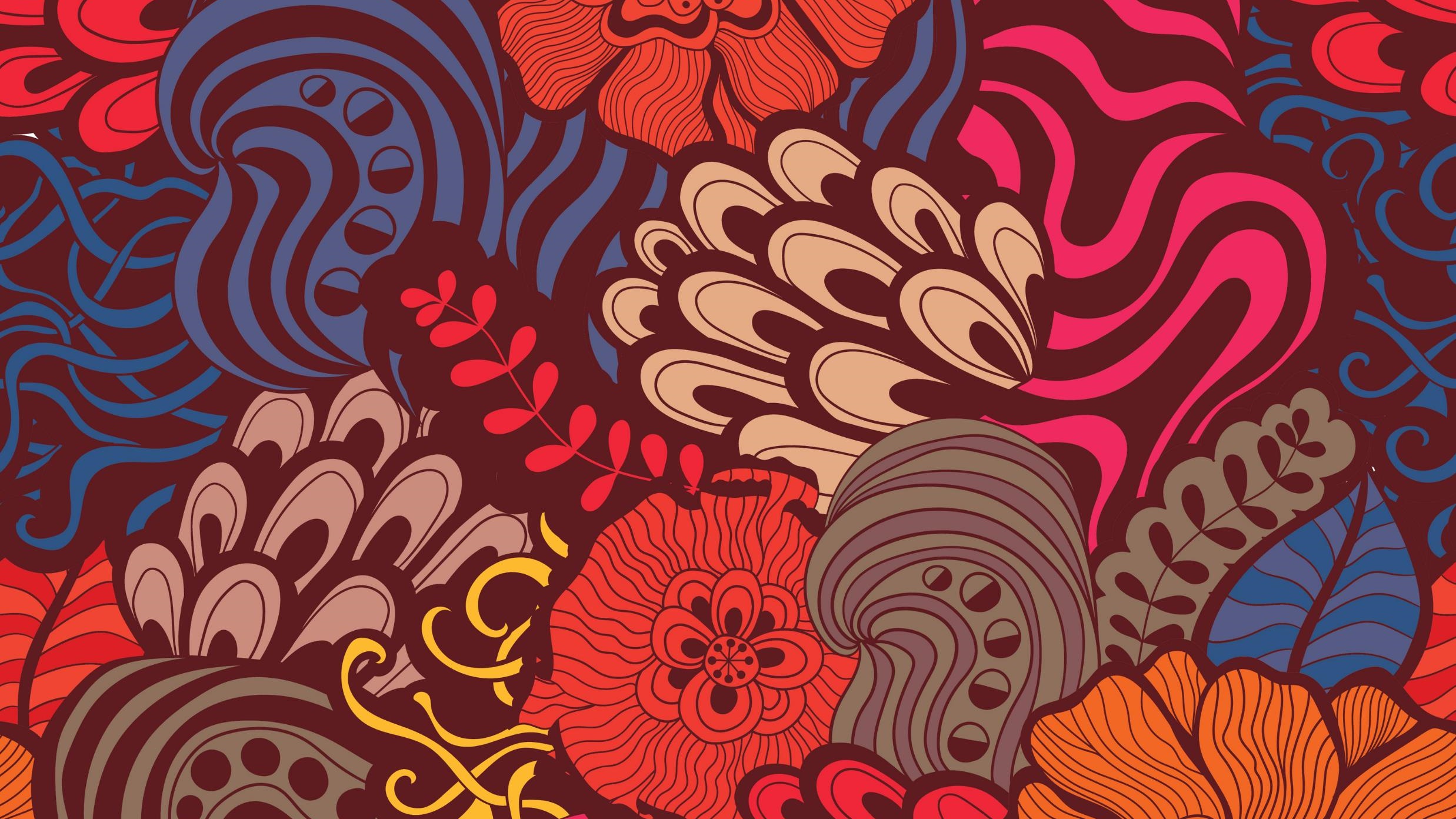 ATIVIDADE
Indique o assunto do texto e do parágrafo que foi separado para seu grupo/dupla.
Destaque 10 palavras cognatas;
Destaque alguma palavra que é falso cognato (de 1 a 5 exemplos);
Indique 5 informações que você descobriu com a leitura;
Selecione até 5 palavras-chaves e traduza;
Escolha 10 palavras novas que você aprendeu e como poderia se fazer a inferência destas palavras;
Existe algum conhecimento prévio para ler este texto que facilitaria a compreensão?
Acesse o site https://www.ift.org/news-and-publications/food-technology-magazine e escolha um dos textos nas imagens (ou na lista que fica à direita) e diga o assunto principal.
Neste mesmo texto traga 3 exemplos de palavras (falso cognatas) e 3 de falsos cognatos. 
Traga 5 informações com a leitura dos textos e traga uma lista de 10 palavras novas que traz o texto (com a tradução).